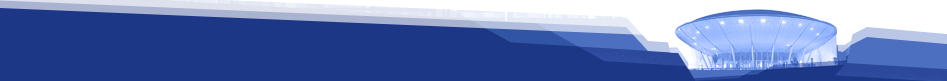 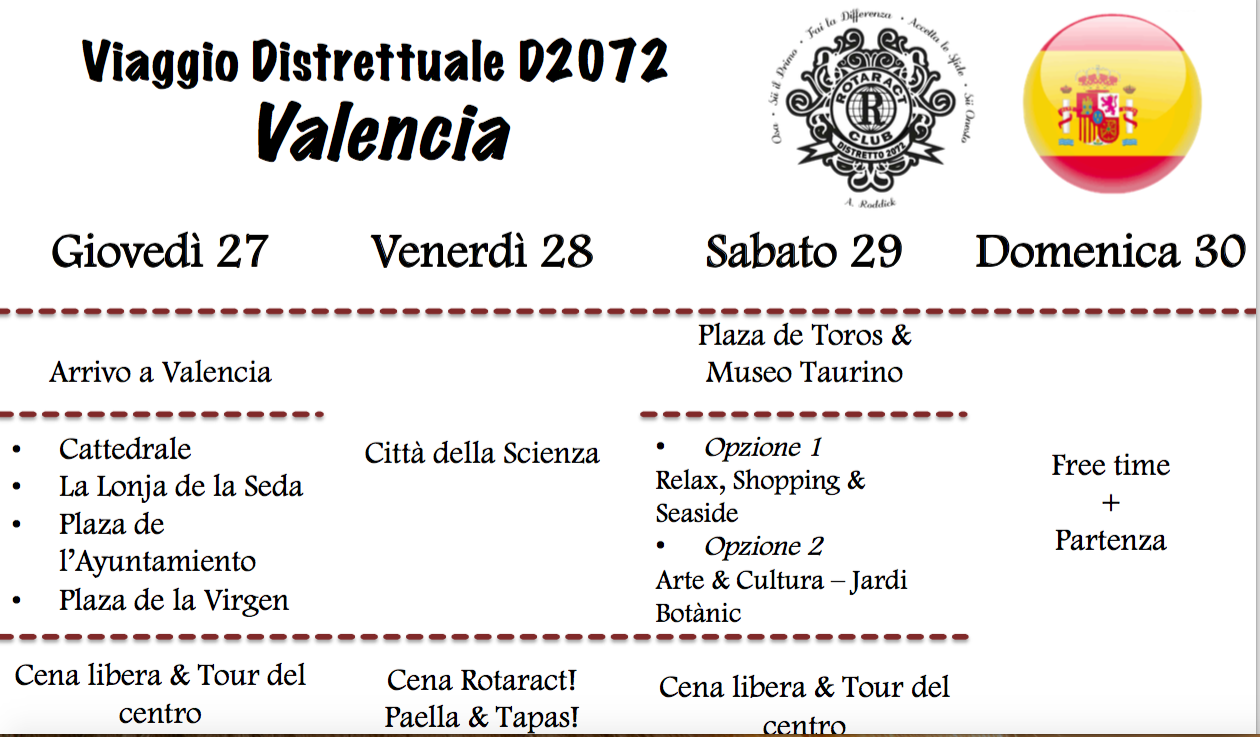 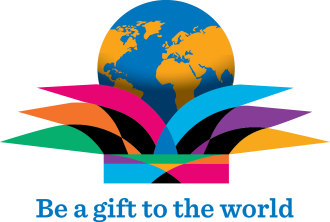 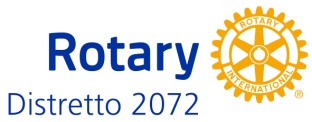 III Congresso Distrettuale
Rimini 18/19 Giugno 2016
Governatore  2015 – 2016  Paolo Pasini
Emilia Romagna – Repubblica di San Marino
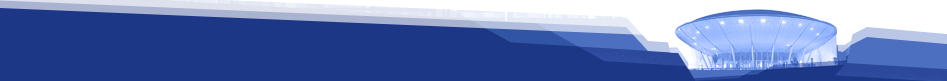 Pre-Euco San Marino
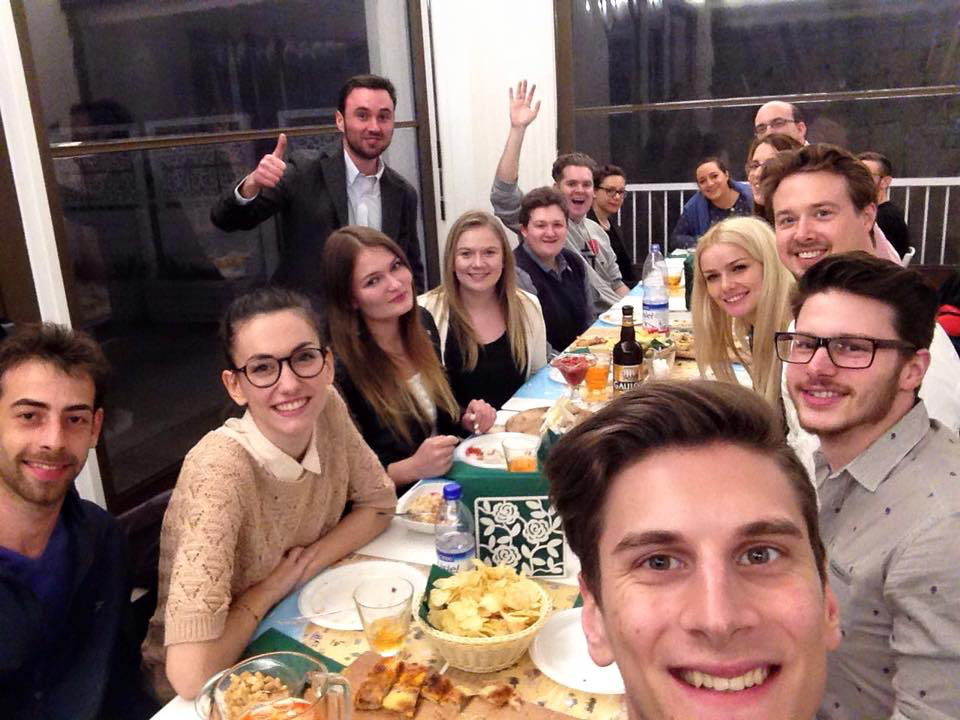 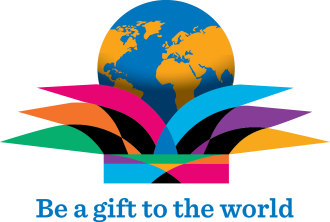 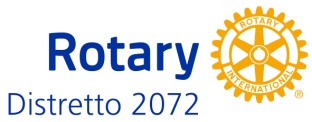 III Congresso Distrettuale
Rimini 18/19 Giugno 2016
Governatore  2015 – 2016  Paolo Pasini
Emilia Romagna – Repubblica di San Marino
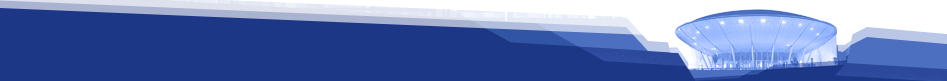 Rotaract Camp
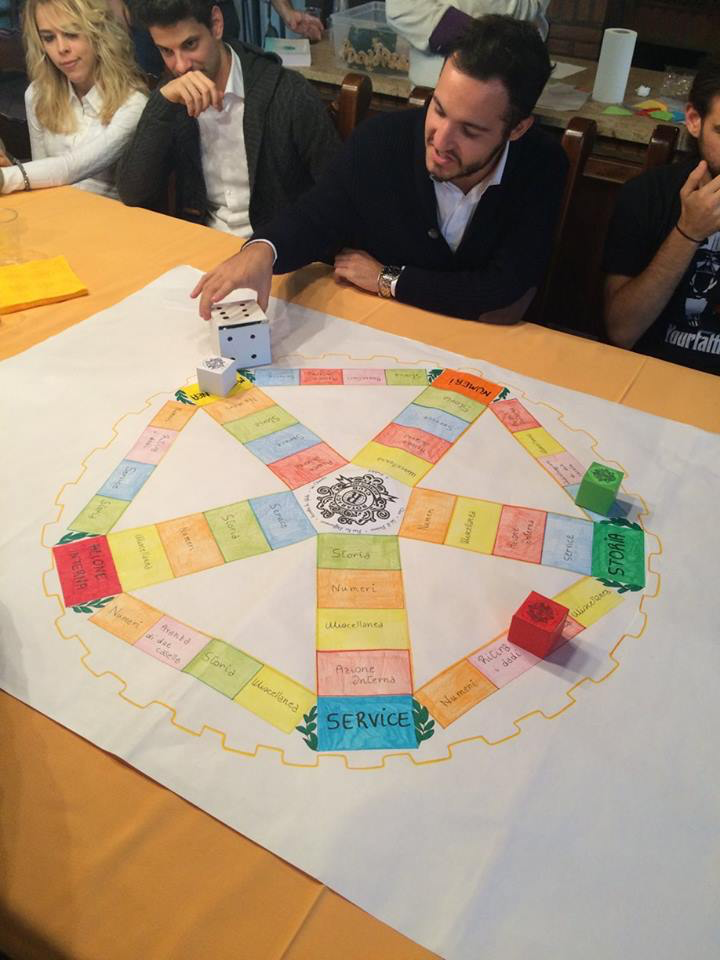 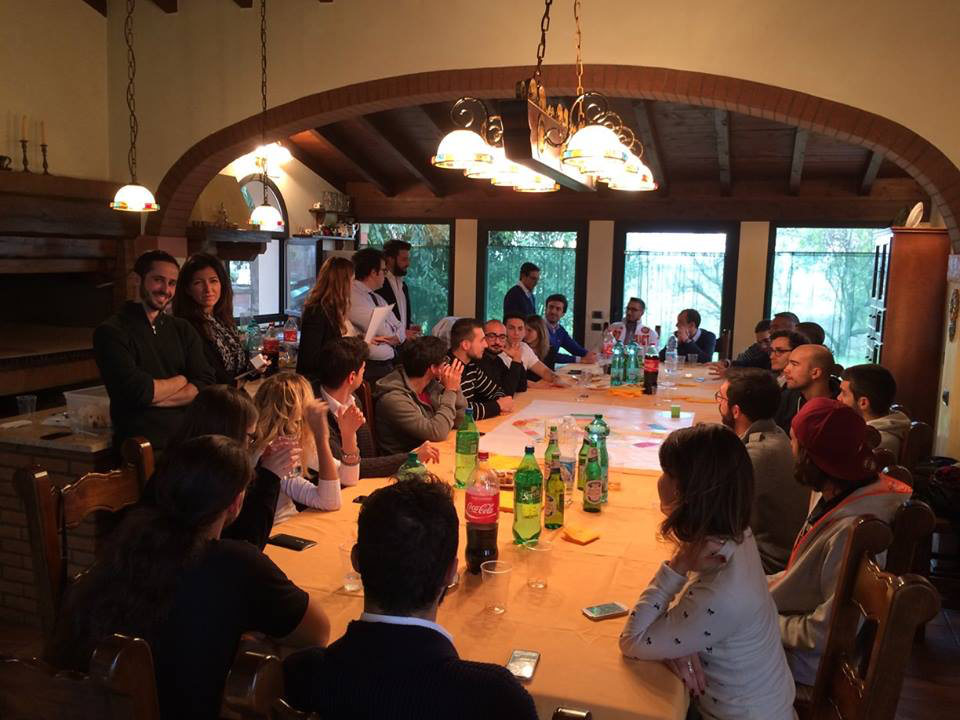 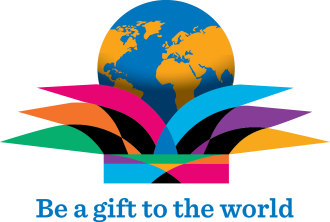 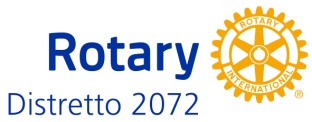 III Congresso Distrettuale
Rimini 18/19 Giugno 2016
Governatore  2015 – 2016  Paolo Pasini
Emilia Romagna – Repubblica di San Marino
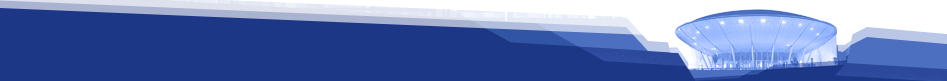 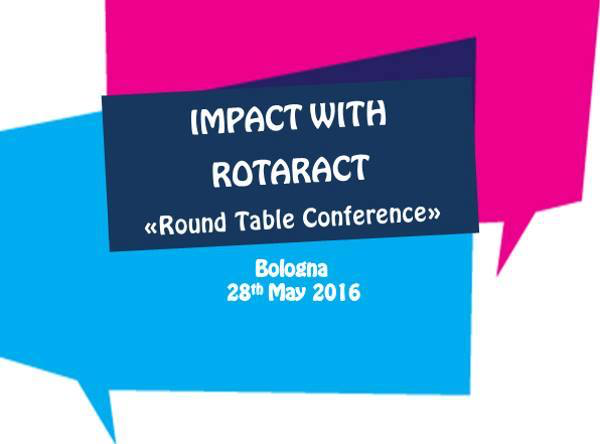 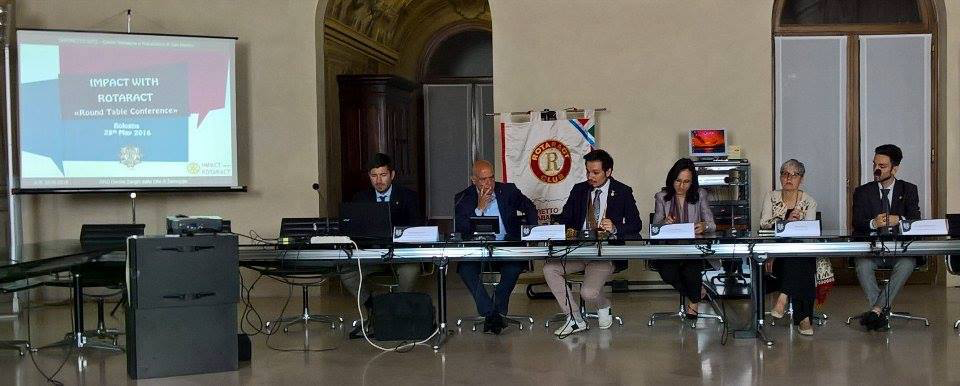 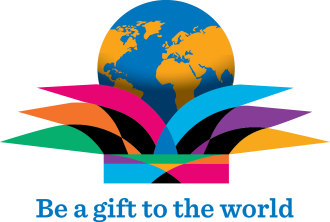 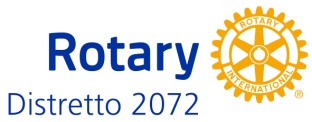 III Congresso Distrettuale
Rimini 18/19 Giugno 2016
Governatore  2015 – 2016  Paolo Pasini
Emilia Romagna – Repubblica di San Marino
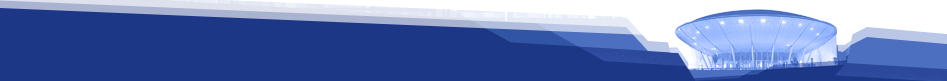 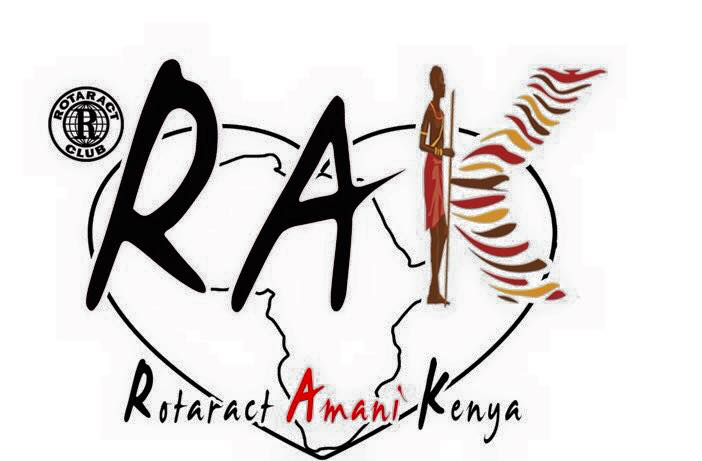 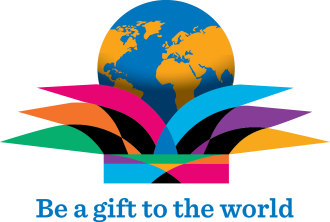 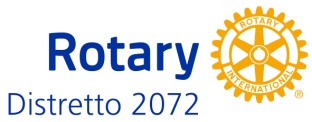 III Congresso Distrettuale
Rimini 18/19 Giugno 2016
Governatore  2015 – 2016  Paolo Pasini
Emilia Romagna – Repubblica di San Marino
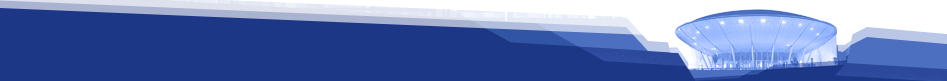 Sao Tome and Principe
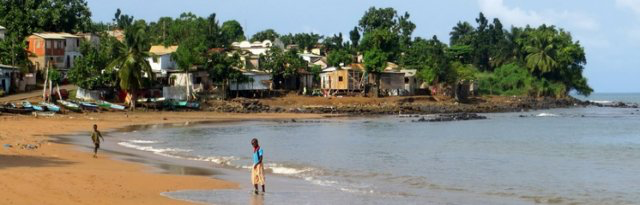 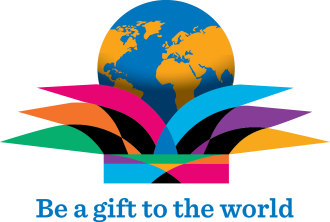 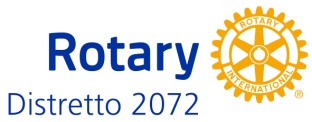 III Congresso Distrettuale
Rimini 18/19 Giugno 2016
Governatore  2015 – 2016  Paolo Pasini
Emilia Romagna – Repubblica di San Marino
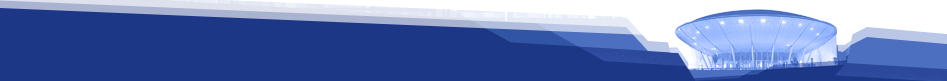 Rifugio di animali 
vittime di Bracconaggio
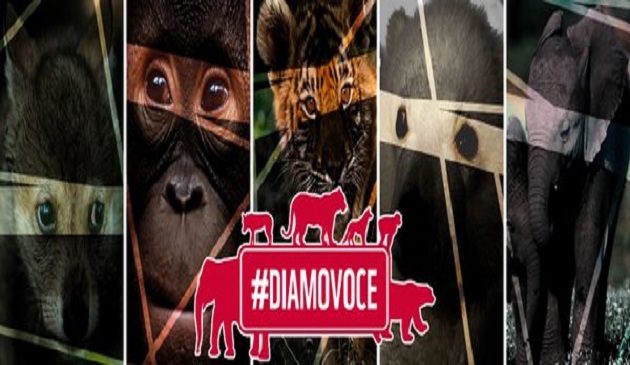 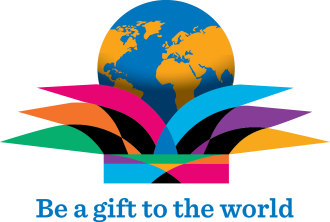 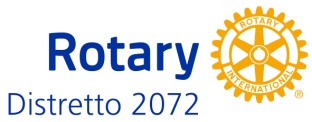 III Congresso Distrettuale
Rimini 18/19 Giugno 2016
Governatore  2015 – 2016  Paolo Pasini
Emilia Romagna – Repubblica di San Marino